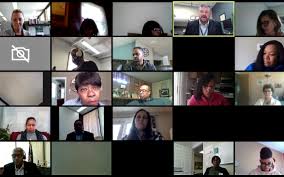 Hybrid Meetings
Virtual Club Coach Session
By Tom Carlson, DTM
April 3, 2022
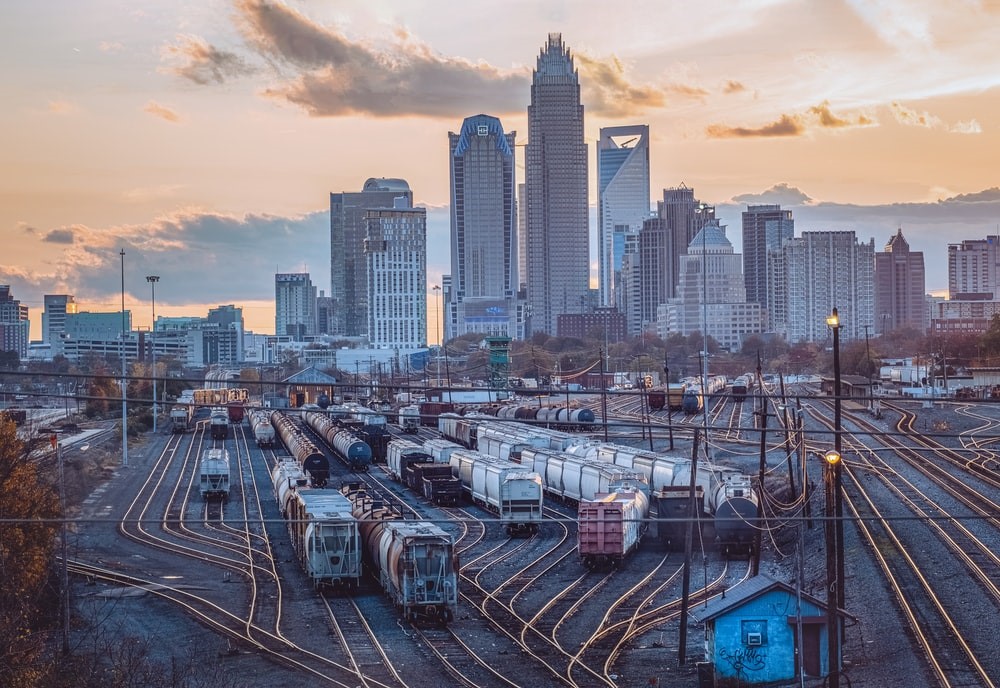 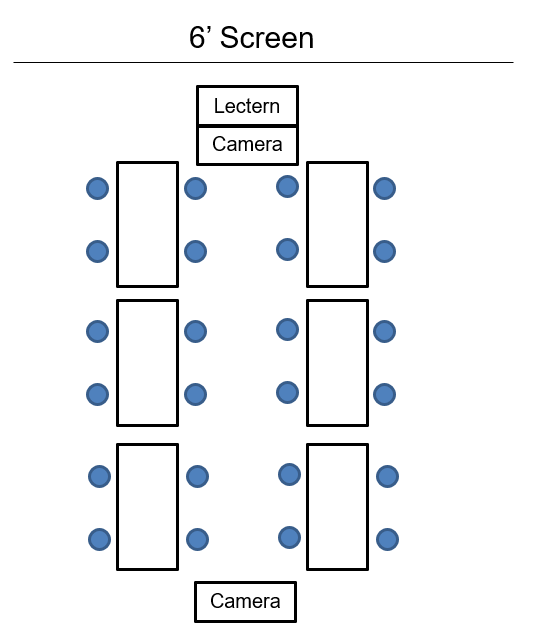 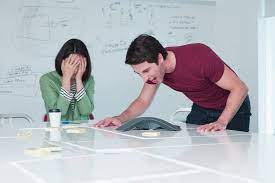 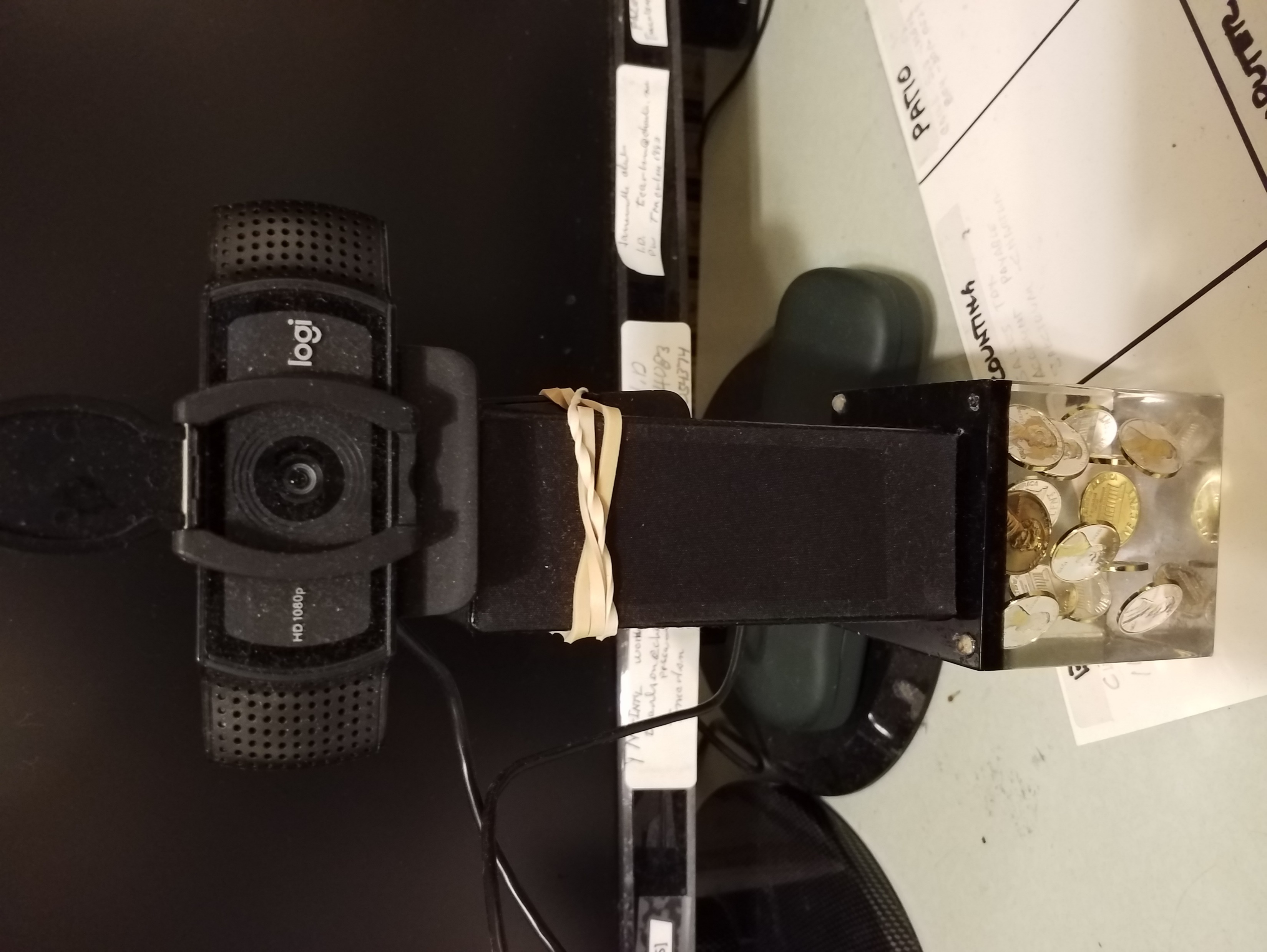 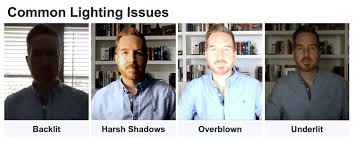 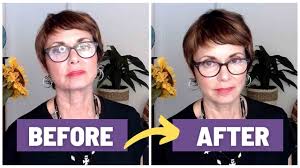 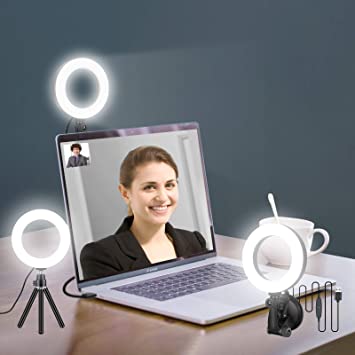 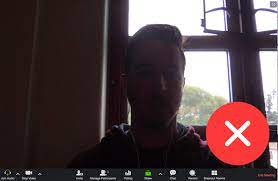 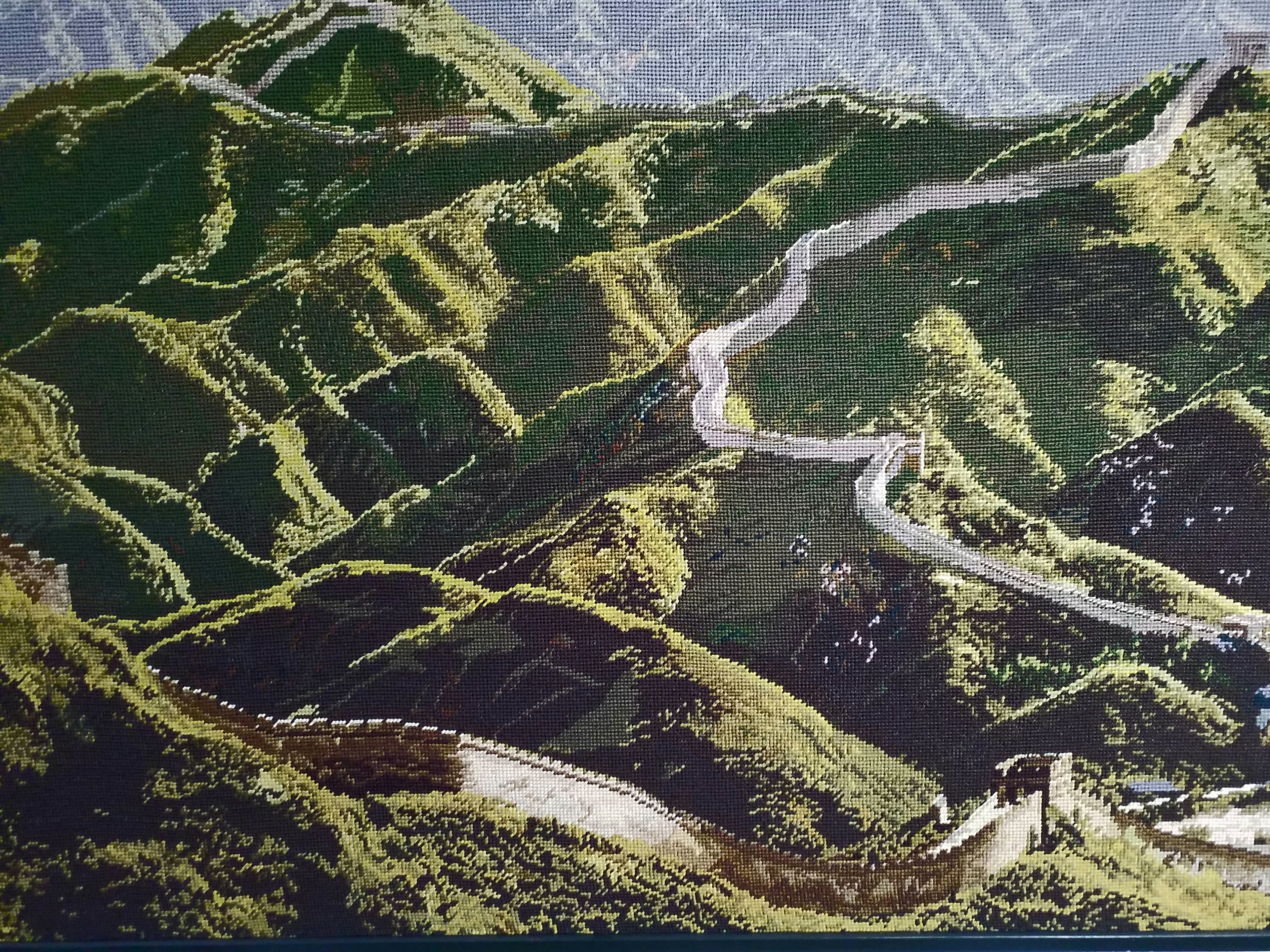 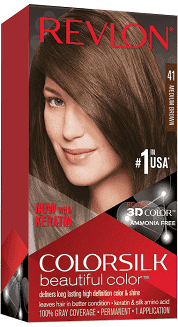